Story Interface and Strategic Design for New Law Curricula
Craig Collins, ANU
PEARL Seminar
16 March 2017
[Speaker Notes: Thank you, Paul – and also for your editorship of 2016 Law Teacher Special Edition on Learning/Technology in Legal Education.

In his editorial, Paul was able to reflect upon the 10th anniversary of the 2006 Law Teacher Special Edition on Learning/Technology – which he also edited – and so effectively reflecting upon the then future of legal education, now as an historical artefact. 

And we all look forward to reading the 2026 Special Edition to see just how far wrong we are getting things today.

It was a curious thing, though, when four of the authors of papers in last year’s volume came together to present in Oxford last September – much as we are doing here today – three of the four presenters professed a deep interest and passion for history. 

And it is perhaps unsurprising that the broad, contextual knowledge brought to bear by historians upon the present state of learning/technology – and its trajectories into the future – might be seen as a kind of applied history.

But it is fair to say that, with some 30 years direct experience of online education – over and above his passion for medieval manuscripts and playing renaissance music on the mandolin – Paul offers us all a very special repository of knowledge, wisdom and inspiration as we venture forth into the topic of our seminar here today.

My paper in The Law Teacher is very wide-ranging and, for today’s purposes, I just want to focus upon 3 of the keywords drawn from my title:

Interface
Design; and
Story

My thesis is that, the notion of ‘story interface’ is the best design strategy for grasping the opportunities presented by the necessity – not desirability, but necessity – for developing new law curricula today.]
interface
the place or area at which different things meet and communicate with or affect each other 

a system that controls the way information is shown to a computer user and the way the user is able to work with the computer
[Speaker Notes: ‘Interface’ is a word which, perhaps surprisingly, was first used back in the 1870s, in the sense of ‘a plane surface regarded as a common boundary between two bodies’.

Marshal McLuhan gave the word new currency in the 1960s, in the context of new media.

And we can see immediately how well adapted this word was to new phenomena  - in a world where eyeballs are so constantly glued to flat screens.

Take a look at the word on the screen – quite literally, ‘between faces’.

For educators, the interface is the common field within which learning is meant to occur, say, within the field of interaction between law school and student.]
design
[Speaker Notes: My second keyword for today is ‘design’.

And it is commonly said that Apple Computers is not a technology company. Rather, they are in the business of design.

And even more importantly than the sleek hardware shown here on the screen, Apple is renowned for its intuitive, interface design.

Now, just for a moment I want to go seriously ‘meta’. I’d like to present to you a slide - of someone presenting some slides.]
design
[Speaker Notes: The presenter in this clip is Nicholas Gruen, described as a prominent economist and commentator on innovation. He was also once an academic with our institution, the ANU College of Law – and his picture hangs on the wall just down the corridor as a former member of staff.

Nick is presently Chair of the Open Knowledge Foundation (Australia) and was formerly Chair of the Australian Centre for Social Innovation, a separate body called ‘Innovation Australia’ and the Government 2.0 Taskforce.

This clip makes two key points relevant to the notion of design.

[clip 4 mins, 25 secs]]
Traditional interface
[Speaker Notes: OK, so if we were to hold up a camcorder – or perhaps even these days, an iPhone 7 – how might the learning interface appear to a law student?]
Reading Text
90/130 hours (or 70%)
How does Law School add value?
chooses text
sets weekly readings
Lecture
26/130 hours (or 20%)
How does Law School add value?
powerpoint; and
more or less interesting academic
Tutorial
13/130  hours (or 10%)
How does Law School add value?
Devising problems; and
Encouraging discussion
First proposition
The ‘traditional interface’ is framed around Content/the Printed Text (‘Ramism’)

Petrus Ramus (1576) ‘was the first man in history to ‘surf’ on a wave of information launched by new media’ (McLuhan);
Dynamic f2f interaction ‘was eclipsed’, Walter Ong says, by the viewing of pages
The Internet Ends Ramism
John Perry Barlow:
the ‘new wine’ of information flows with a rapidity matched only by the rate at which the ‘old bottles’ of physical containment are being discarded (1994)
[Speaker Notes: Digital technology is detaching information from the physical plane with frenzied gusto

20 years ago, but accelerating

Bill Gates: 2015 Letter: one of his big 4 bets is that over the next 15 years (now 14) ‘better software will revolutionise learning’ and ‘online education will flourish’]
Second proposition
The ‘traditional’ learning interface is already redundant

‘Culture is history; but adolescence is the crucible of change. Each successively maturing youth cohort is the moving finger of history’
 – Weston La Barre, Culture in Context (1980), 218
[Speaker Notes: This is one of my favourite quotes, from Weston La Barre.

Through history, you can often anticipate cultural change by the mindset change being fired in the crucible of youth.

Next year, 2018, will see the first large wave of students coming to University born in the year 2000.

Our former Dean, Michael Coper’s retirement function last week: ‘we must develop better ways of engaging with the students…it isn’t just about resources – it’s a mindset issue as well’.

In fast moving times, the generation gaps are widest.

It’s a Ramist mindset – amongst our own generation - that is holding things back. And this is a mindset which, I suggest, will virtually disappear from our culture over the next 1-2 generations.

And, as for Michael’s comment about doing things with limited resources, well that’s a neat segue into Scott Chamberlain’s paper coming up soon.]
Transitional interface
Third proposition
The initial phase of online education was ‘second best’ to the ‘traditional interface’
Merely dumping Ramist structures and objects online
Analogous to the Ramist revolution
Gutenberg bible had no index, page numbers etc
Printed technology transformed education, just as digital technology is now doing
Fourth proposition
We are moving into a phase of online education where the ‘traditional interface’ is readily supplanted by much higher-value, richer and more personalised learning interfaces 
 
Exciting times for educational design and innovation
Content
Table of Contents
     1.     Court adjudication in the civil justice system      2.     Case management and the overriding purpose      3.     Alternative Dispute Resolution      4.     Jurisdiction      5.     Non-compliance, amendment and Time     6.     Limitation of actions     7.     Commencing proceedings     8.     Service      9.     Appearance    10.     Joinder of parties and actions    11.     Group proceedings    12.     Pleadings    13.     Summary disposition    14.     Discovery   15.     Further means of obtaining evidence    16.     Affidavits    17.     Interlocutory procedures    18.     Settlement    19.     Trial    20.     Appeal and New Trial    21.     Costs    22.     Enforcement
Textbook Interface
Textbook Interface
HoloLens Project, Uni of Canberra
Prof Robert Fitzgerald, Director 
INSPIRE Centre for Innovation in Education & Training
[Speaker Notes: I know we have some colleagues here today who have made the trip over from the University of Canberra – thank you for making that effort!

Professor Robert Fitzgerald has alerted me to this rather amazing project to bring holographic learning into the classroom – HoloLens, described as ‘the world’s first untethered, mixed reality system’. 

This brings the learning interface not only beyond the textbook, but also beyond the computer screen. While the focus of this project is upon STEM education – and the visual, spatial dimensions of hard maths and chemical bonds – take a moment to think of the wider possibilities.

Look at UC’s partners in the project: 
Pearsons, the publishing company; 
Microsoft, like Apple, in the business of design; and
Canberra Grammar – a secondary school…the moving finger of history!]
A lesson from Pixar: It’s not about animation, it’s about storyThere are examples of this same preference for a well-told story in all creative fields.
In 1995, Pixar released Toy Story, the first computer animated feature film.

And while Toy Story went on to smash box office records, Pixar had a rocky start…

The film industry thought a mainstream audience wouldn’t care enough to see an animated feature film. What they neglected to see was the power of story.

Even though animation was at its core, the Pixar team knew their success would ultimately fall on one simple thing: Their ability to tell a good story.

Ed Catmull, one of the co-founders of Pixar, wrote in his bestselling book Creativity, Inc. about his company’s creative process:

“For all the care you put into artistry, visual polish frequently doesn’t matter if you aren’t getting the story right.”
[Speaker Notes: But before we get too carried away by the idea of a holographic learning interface, this is where I would like to introduce the importance of ‘story interface’.

As with the example on the slide, the technological leap which enabled computer animation does not explain the success of the first movie ever to use this technology. The best explanation is story.

Bringing story into formal education is nothing new in itself. Every law case, many exam or tutorial problems might be viewed as story – or at least story segments.

And Paul introduced us to the idea of the NED – the Narrative Event Diagram – from his work at the University of Strathclyde, when we sought to simulate the flow of work and interactions in our virtual law firms.

But what I am advocating here is a far deeper appreciation of the role of story in design - for consciously integrating story into our learning interface.

Story emerges from the instinct hard-wired in humans to learn and to grow.]
Spark Interest
Curriculum design is shifting from a text-based framework to a subject-story frame
How to generate the time and attention necessary for real learning to occur
Helping our Students TO WANT TO KNOW
[Speaker Notes: What I suggest is that, if we are to ride along with the moving finger of history, then rediscovering the role and value of story is how it should be done. 

What I am not saying is that story replaces content. 

Rather, I am suggesting that the gateway to the analytical is the motivational. 

Story interface is the hook to bait the kind of deep immersion, time and attention which is necessary for any meaningful learning to occur at all.

In a blizzard of information overload, story can focus our attention on a key event, on a point of granular detail which sets the learner in pursuit of the larger meanings and implications

Take a moment to calculate the dollar value of the video game market – we heard about this in Oxford from our fellow author, Craig Newberry-Jones. Do another calculation on the amount invested by todays youth – the amount of time and the quality of attention, if not obsession – invested in mastering skills and know-how in the video landscape.

Just after Paul published his 2006 Special edition, this market was worth about 9.5 billion. By the time of the 2016 Special Edition, this was worth over $70 million across both mobile and PC platforms.

By 2020, 174 million Americans will have grown up with video game engagement since aged 5 onwards. The moving finger of history…
 
According to Craig – the other Craig – the key thing distinguishing those games succeeding in the market from those that don’t is the quality of story.

In an Age of Distraction, educators are operating in an ‘attention economy’.

Now wouldn’t it be just wonderful for us to grab back some of that time and attention – away from video games and redirected to learning – redirected so as to enable deep learning in fields of academic knowledge?]
Story interface 1
From Content to Subject
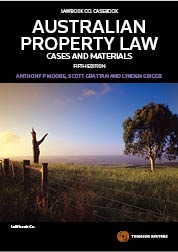 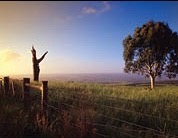 [Speaker Notes: Let’s step into the image, not the Text…

Let’s begin by putting our feet on the ground of property law

Let’s try to trigger the meaning-making enterprise for necessary deep immersion…]
Trigger: Property Subject Story
[Speaker Notes: [2 mins]

This clip is given by way of example of how we might start an online course in Property Law

These few minutes which, in a representative way, in a sense have played out over two centuries of Australian property law, would serve as a trigger, a stimulant to show that what the law does and doesn’t say, really matters.]
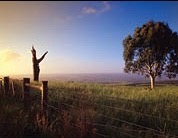 Story Subject of Study
Theory and story are woven together creating an ever-evolving spiral of understanding between lived experience and theory
[Speaker Notes: Story of a block of land

The life cuycle of that block: pre-European, crown grant; transfer, division, competing rights over time 

– pretty much all of property law could be generated out of a story interface about a single patch of land.

Screenwriters..]
Narrative arc  native title
Story is interactive, collaborative, reciprocal
[Speaker Notes: Story arc carries over to 1992 case, mabo, by which native title was first recognised by the common law of Australia]
Story interface 2
[Speaker Notes: Student’s own story…

Internet users demand, and respond to, personalised attention

Role of mentor]
Tailored learning…
[Speaker Notes: Refer to Kris Greaves next…]
Initiation into the Discipline
Student’s own story: purpose and discovery
Mapping the journey by e-portfolio
Mentoring support  we need law’s heroes!
[Speaker Notes: Connects with best features of the apprenticeship model;

Challenges, spiral and supported environment.


‘Each student who embarks upon the quest of law offers hope for us all that they will travel far. And one day speak their stories. For the taproot of law is sunk deeply within.’]